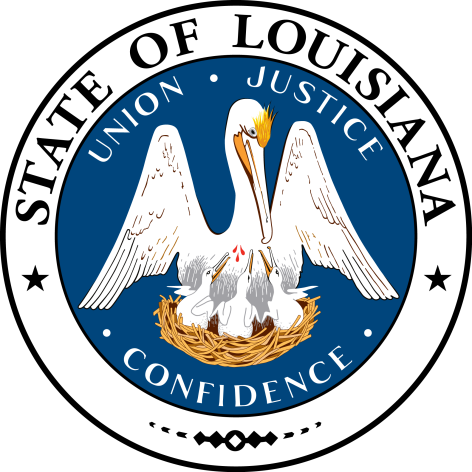 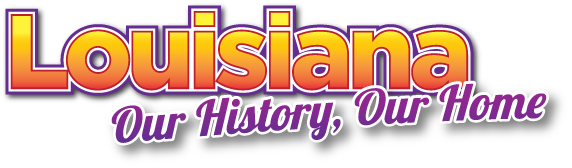 Smart Skills
Week 4
Timeline 1
© 2015 Clairmont Press
Monday
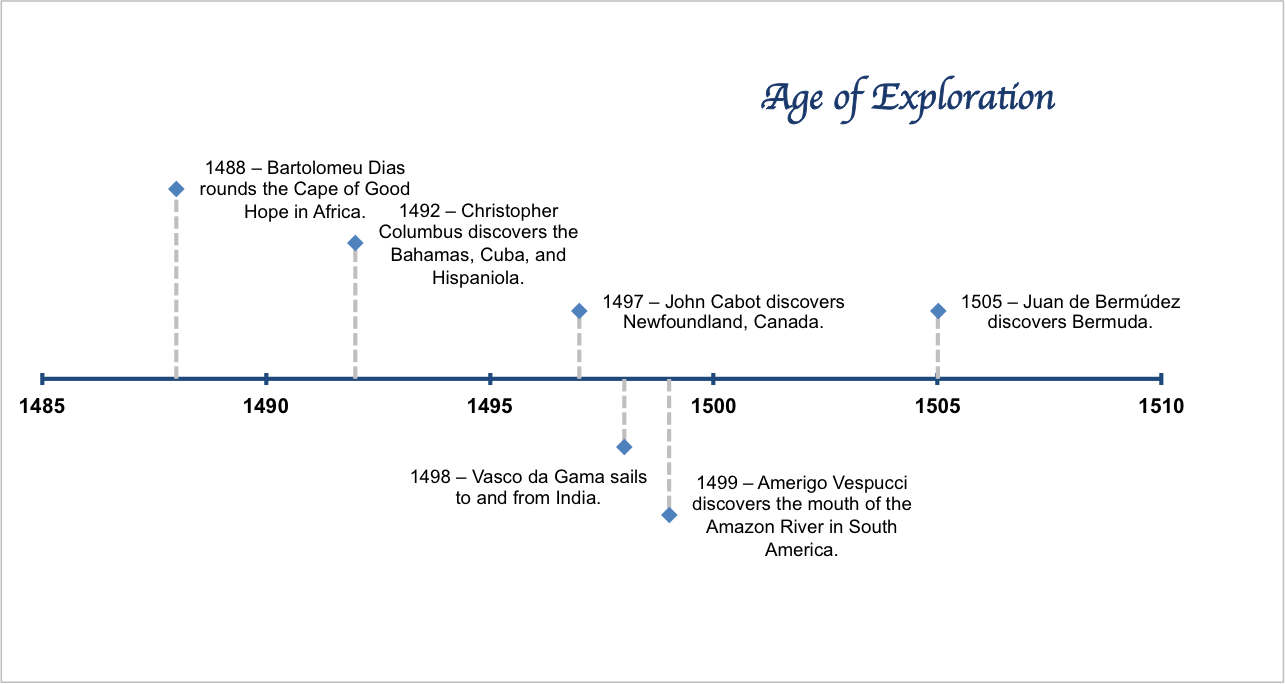 What years are included in this timeline?
2
[Speaker Notes: The date range is 1485-1510.]
Tuesday
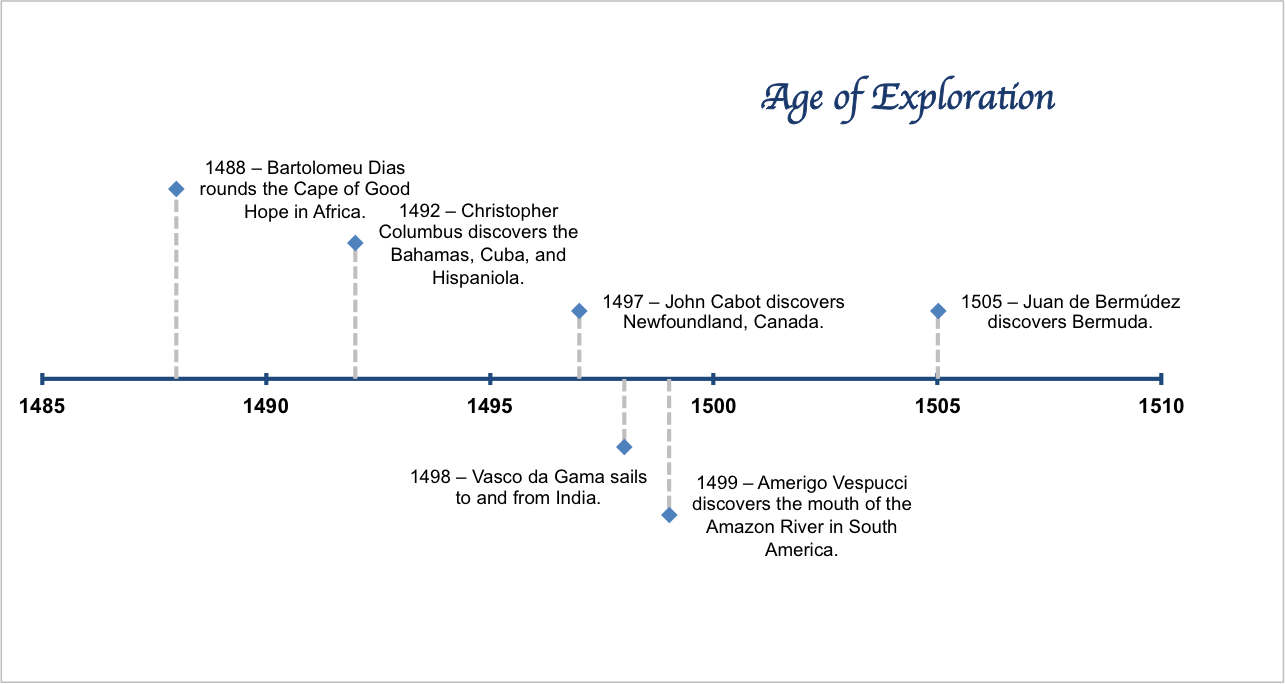 How many years passed between Columbus discovering the Bahamas and Cabot discovering Newfoundland?
3
[Speaker Notes: Only five years passed between the two events.]
Wednesday
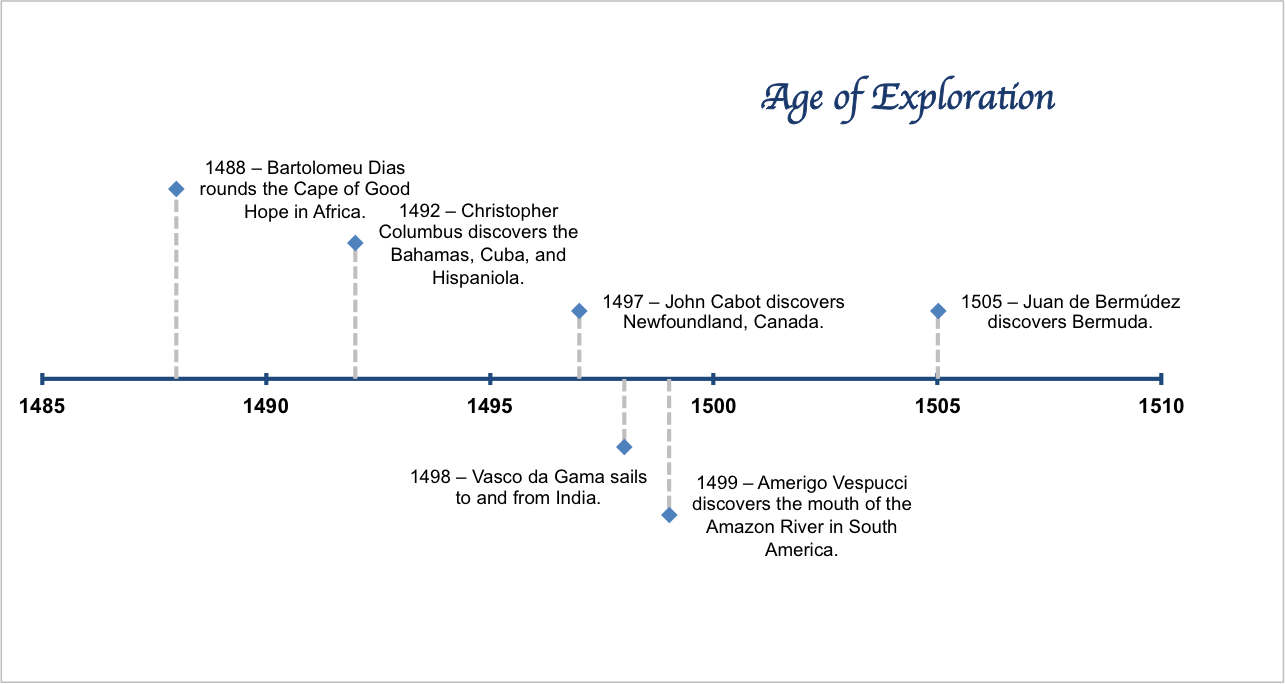 Columbus was trying to sail from Europe to India when he discovered the New World. According to the time line, which explorer was the first to reach India? When?
4
[Speaker Notes: Vasco da Gama sailed to and from India in 1498.]
Thursday
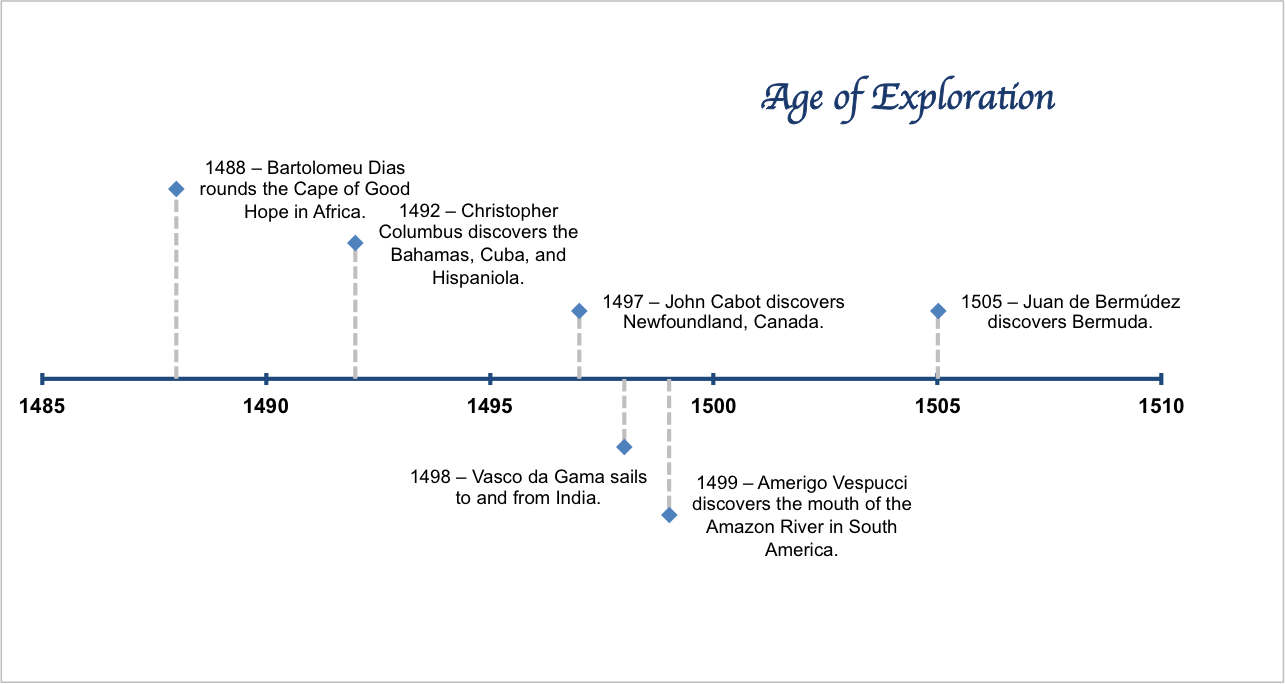 What would need to be done to add the following entries to the time line? Sketch the new time line. 
Hernando de Soto (1541) – first European to document the Mississippi River
Robert Cavelier de La Salle (1682) – claimed Louisiana for France
5
[Speaker Notes: The time line would need to be much longer, adding almost 200 years. This is an opportunity to help students understand the large stretch of time between the landing of Columbus and the development of colonial Louisiana.]
Friday
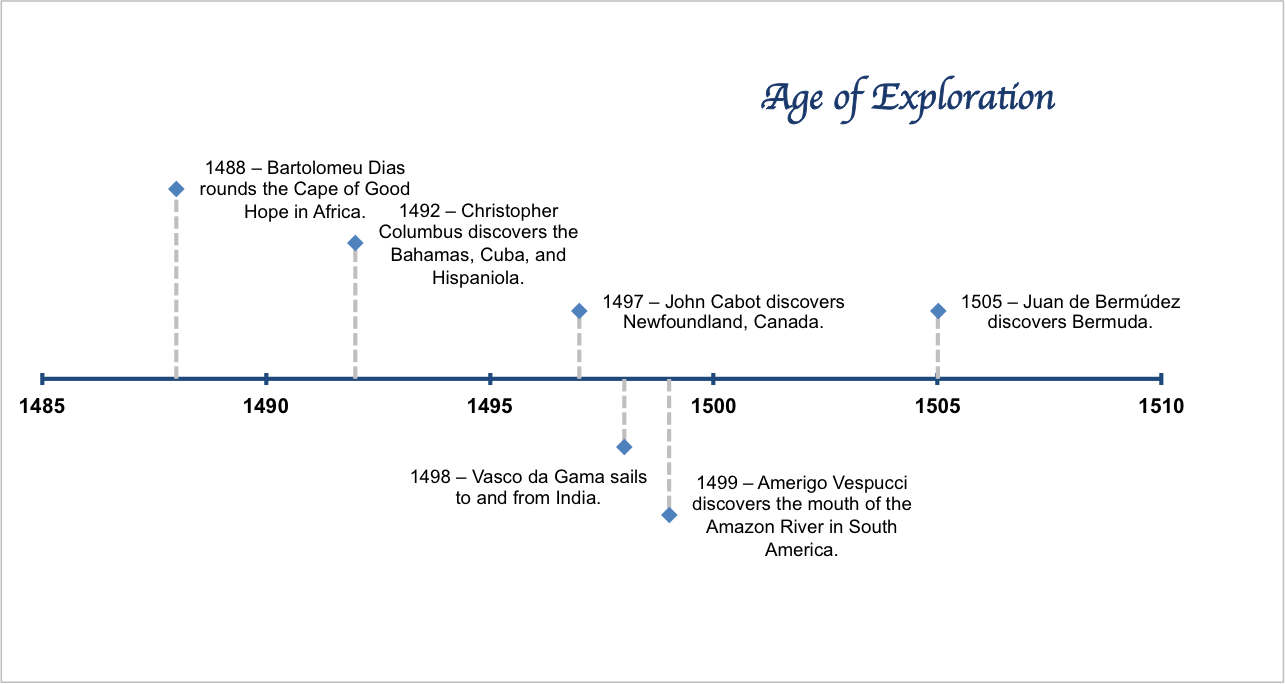 How would you change this timeline to make it more effective or informative?
6
[Speaker Notes: Answers will vary. Students may indicate that pictures or maps would be helpful. Also, they may suggest a longer time line with the addition of key events.]
Image Credits

Slide 1: Chris Miceli on Wikimedia Commons, Public Domain; Image Credits Slide: Edd Prince on Wikimedia Commons; maps copyright Clairmont Press; all others public domain
Shown here: Fontainebleau State Park
7